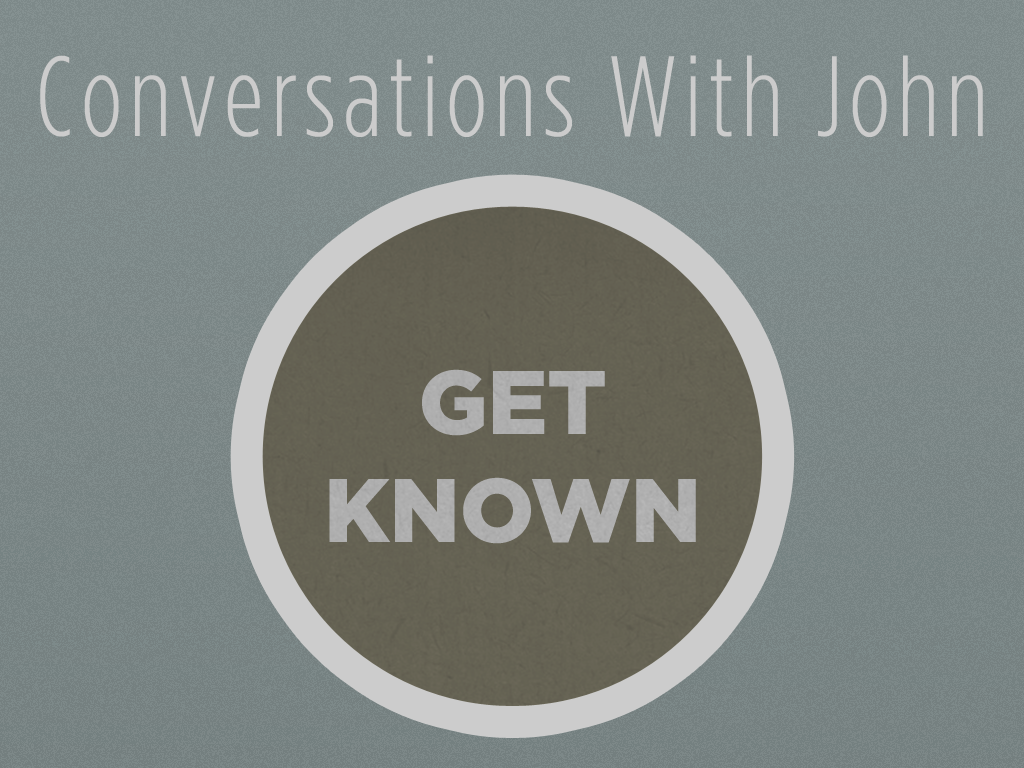 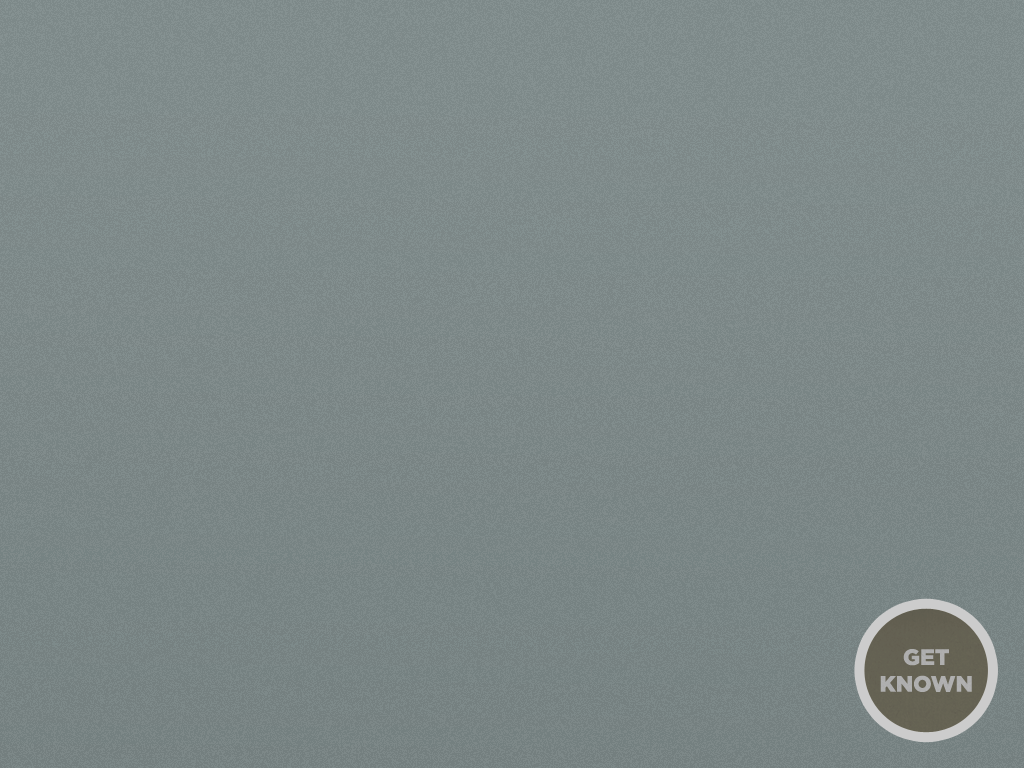 John 1:14 (MSG)
The Word became flesh and blood,       and moved into the neighborhood.    We saw the glory with our own eyes,       the one-of-a-kind glory,       like Father, like Son,    Generous inside and out,       true from start to finish.
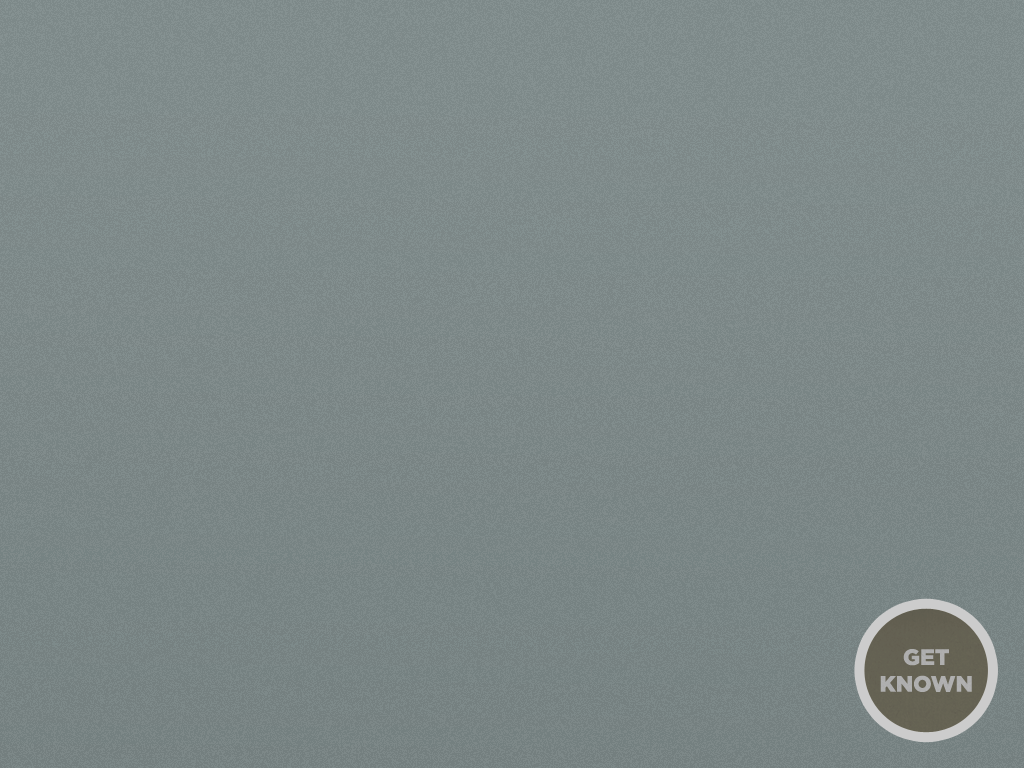 John’s purpose
To combat heresies that had developed in the 60+ years since Christ's ascension, particularly those that denied the divinity of Christ. 
Gnosticism taught that Jesus was God only in the appearance of a man and that the way to salvation was knowledge and understanding about God, not faith. 
Adoptionism taught that Jesus was only a human who was adopted by God and elevated because of His obedience, not the second person of the Godhead.
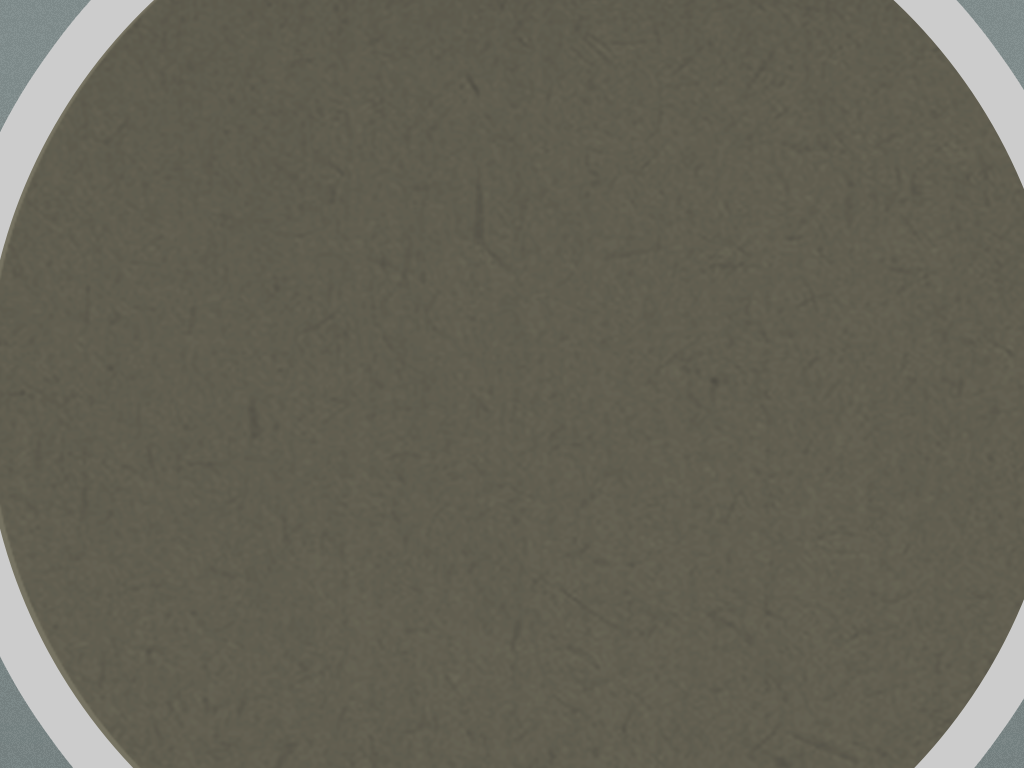 Jesus Moved Into the Neighborhood
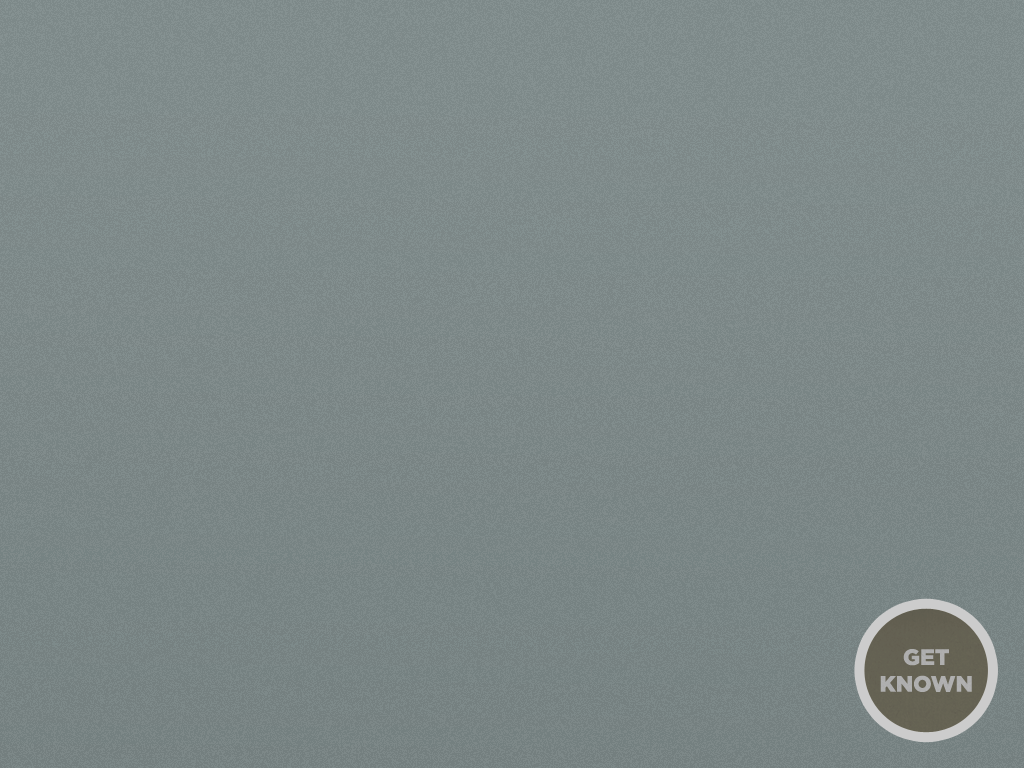 Reasons GOD came in flesh:
He became human to be our example of how to live
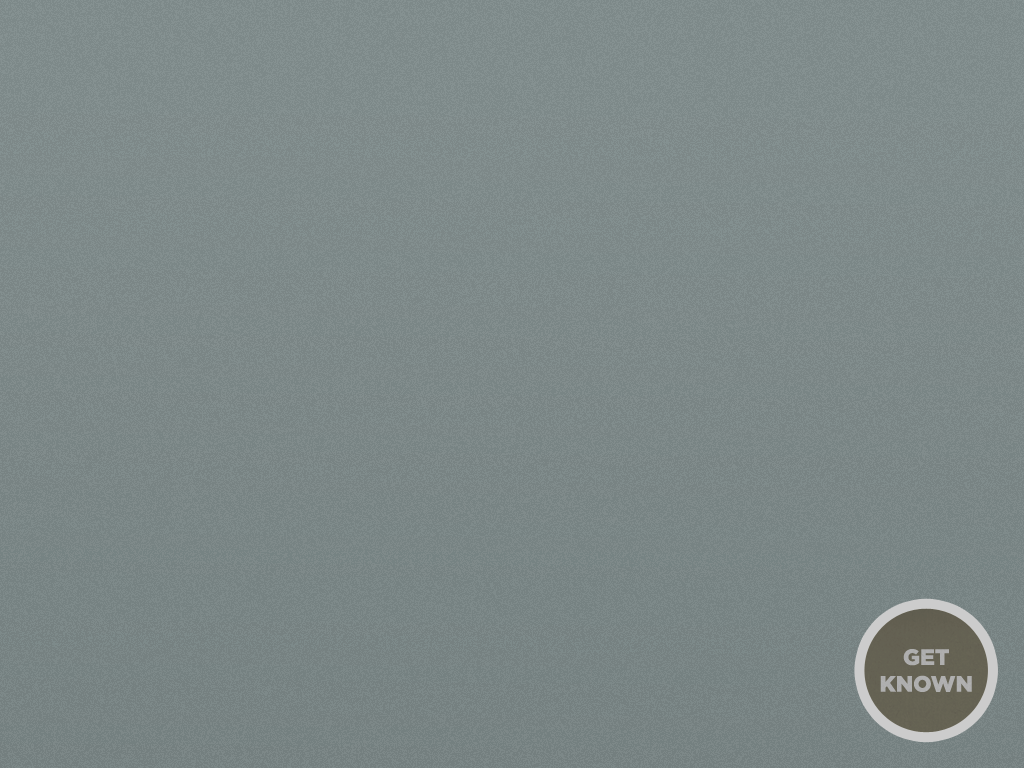 Philippians 2:3-11 (NIV)
3 Do nothing out of selfish ambition or vain conceit. Rather, in humility value others above yourselves, 4 not looking to your own interests but each of you to the interests of the others.  5 In your relationships with one another, have the same mindset as Christ Jesus:
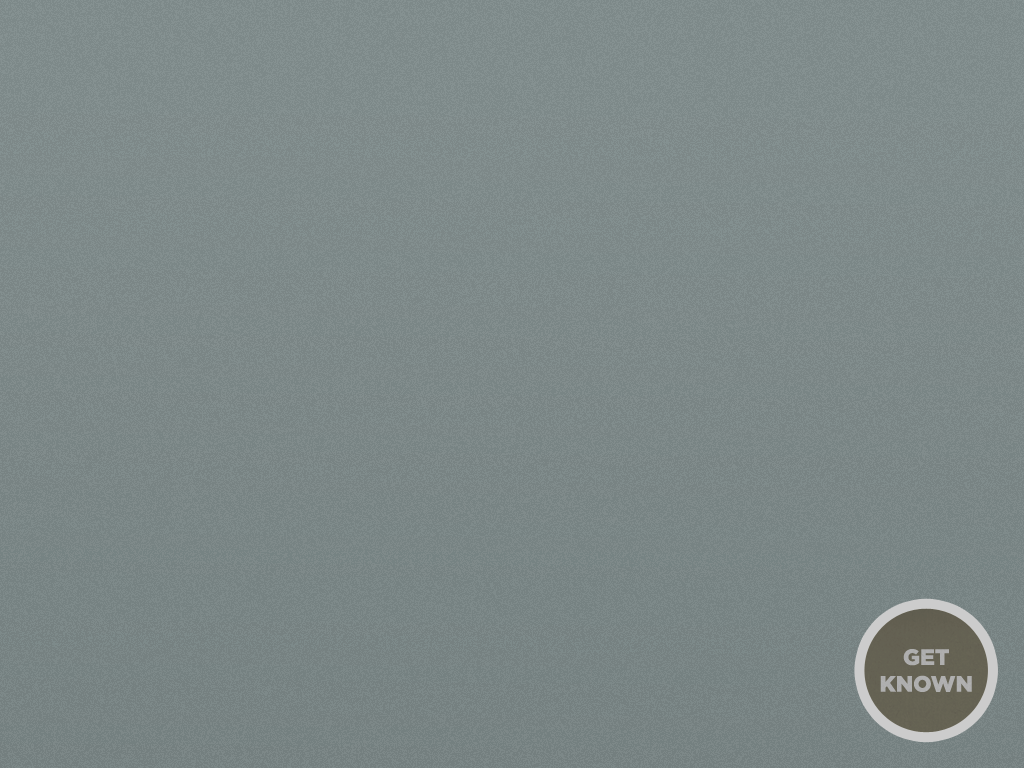 Philippians 2:3-11 (NIV)
6 Who, being in very nature God,    did not consider equality with God something to be used to his own advantage; 7 rather, he made himself nothing    by taking the very nature of a servant, being made in human likeness.
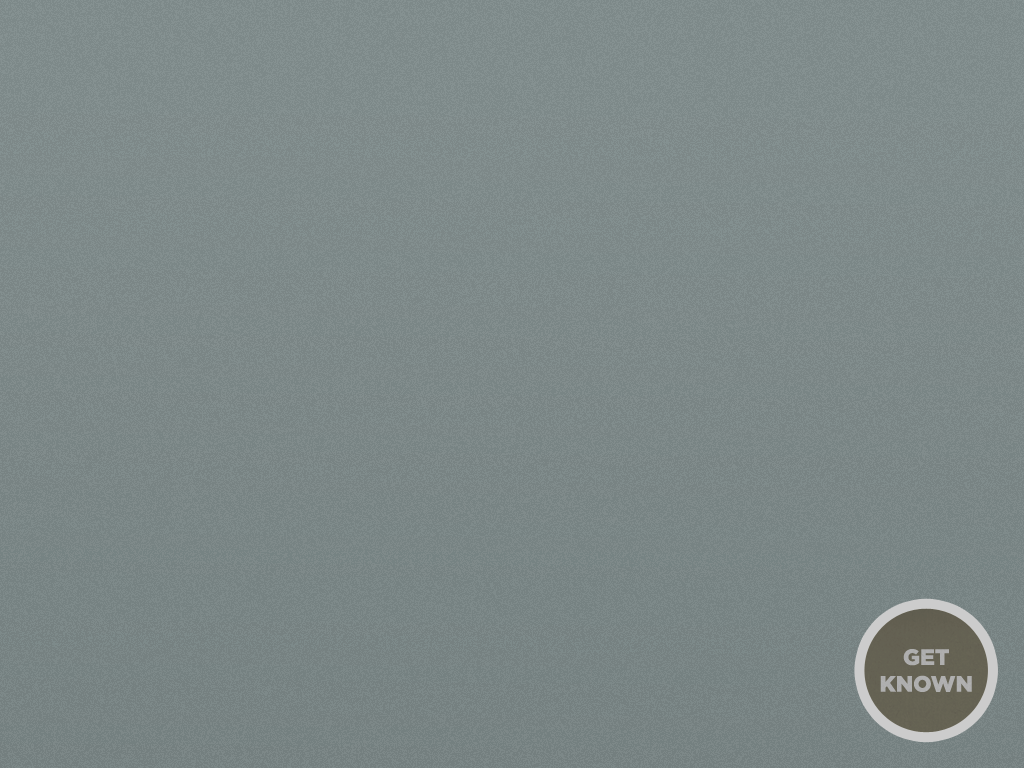 Philippians 2:3-11 (NIV)
8 And being found in appearance as a man, he humbled himself    by becoming obedient to death—       even death on a cross! 
 9 Therefore God exalted him to the highest place    and gave him the name that is above every name,
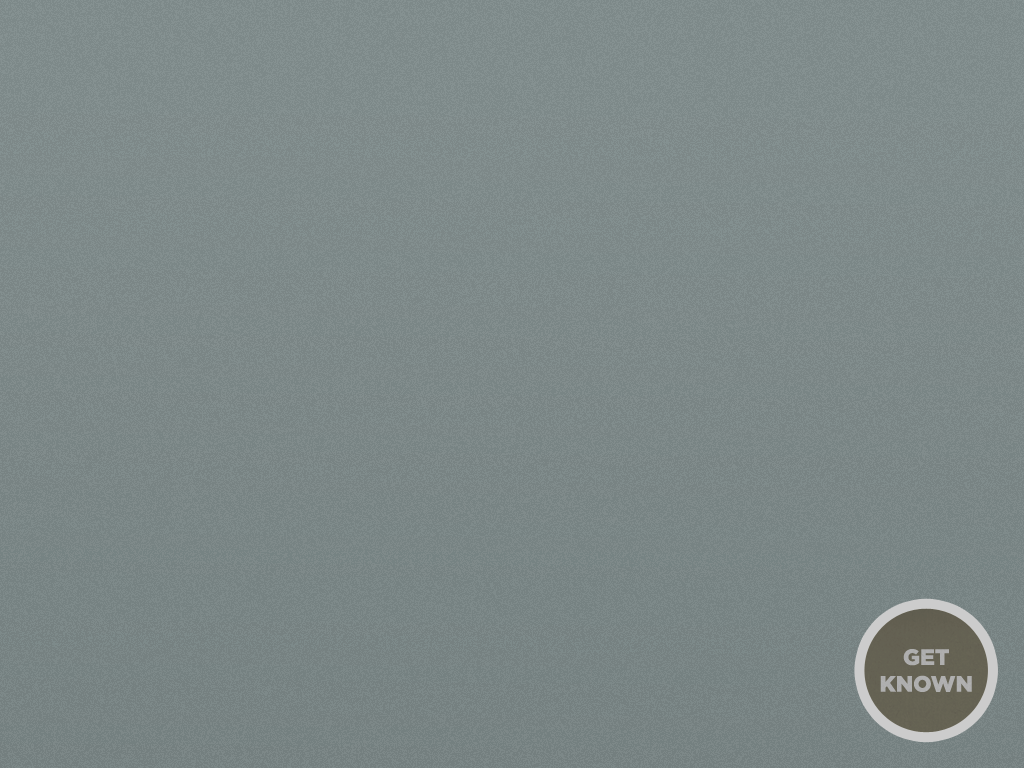 Philippians 2:3-11 (NIV)
10 that at the name of Jesus every knee should bow,    in heaven and on earth and under the earth, 11 and every tongue acknowledge that Jesus Christ is Lord,    to the glory of God the Father.
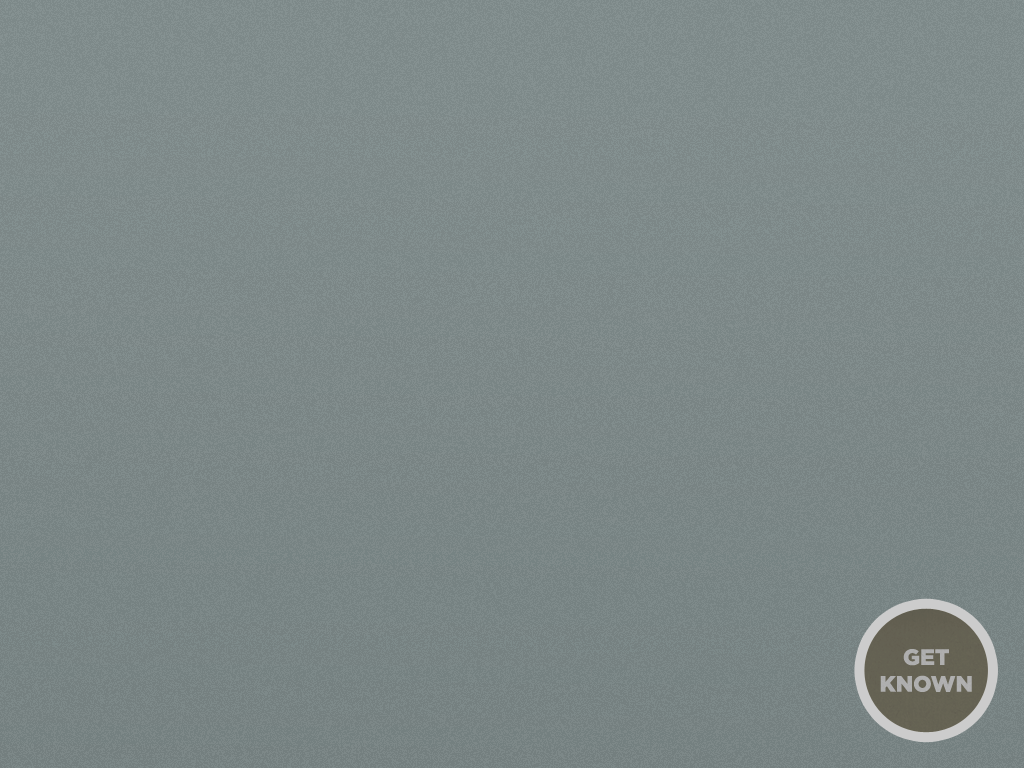 Reasons GOD came in flesh:
He became human to die in our place
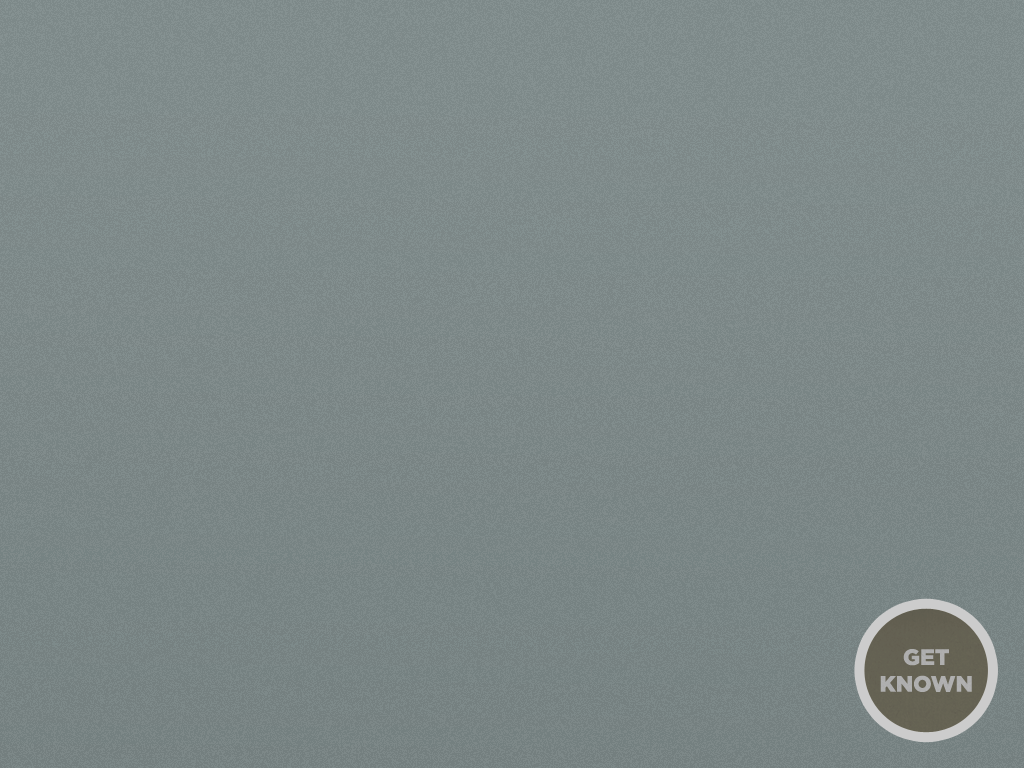 Hebrews 2:9 (NIV)
But we see Jesus, who was made a little lower than the angels, now crowned with glory and honor because he suffered death, so that by the grace of God he might taste death for everyone.
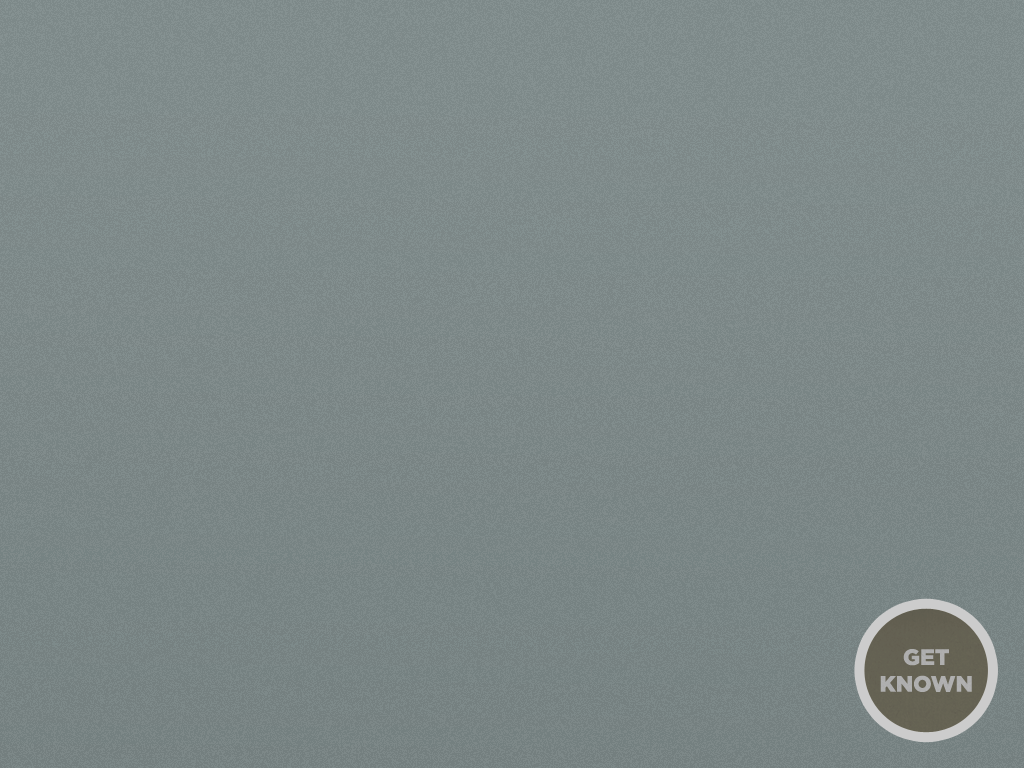 Reasons GOD came in flesh:
He became human to be our representative or mediator (between God and man)
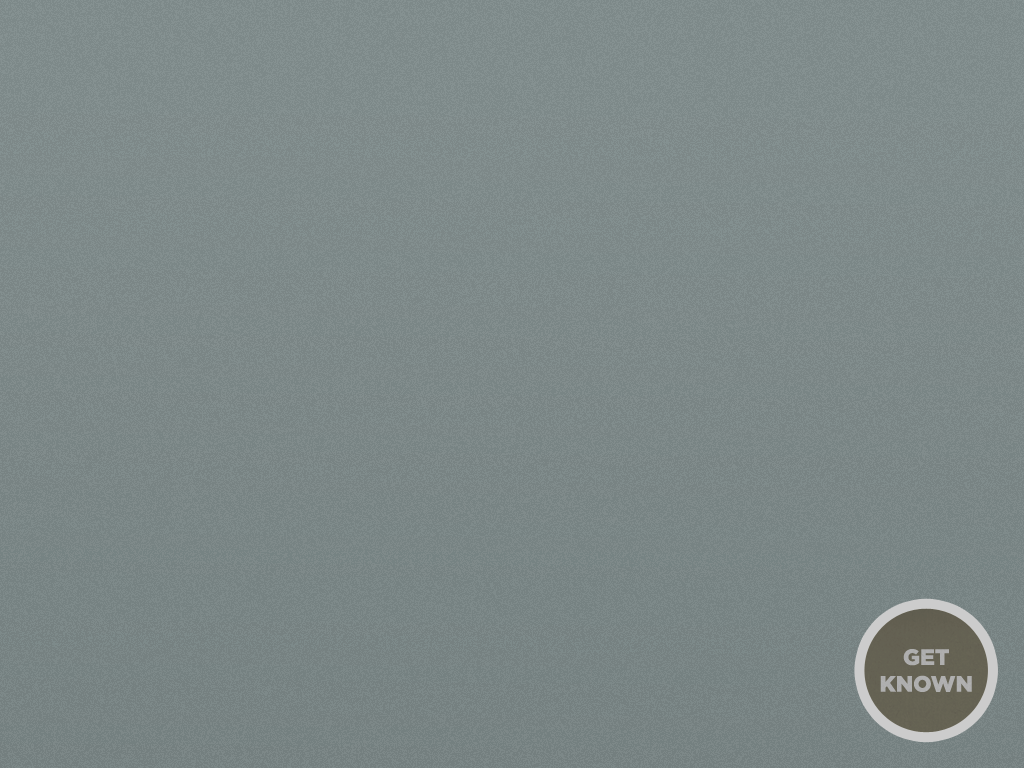 1 Timothy 2:5-6 (NLT)
For there is only one God and one Mediator who can reconcile God and humanity—the man Christ Jesus. He gave his life to purchase freedom for everyone. This is the message God gave to the world at just the right time.
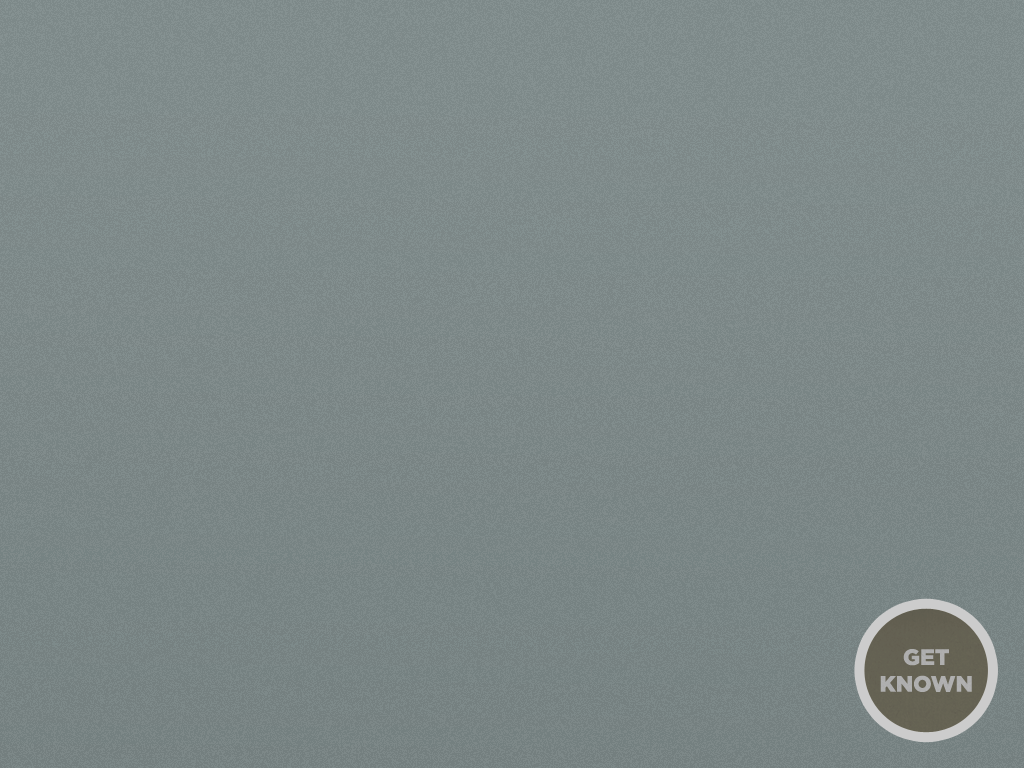 Reasons GOD came in flesh:
He became human (to die and be resurrected) in order to destroy the devil
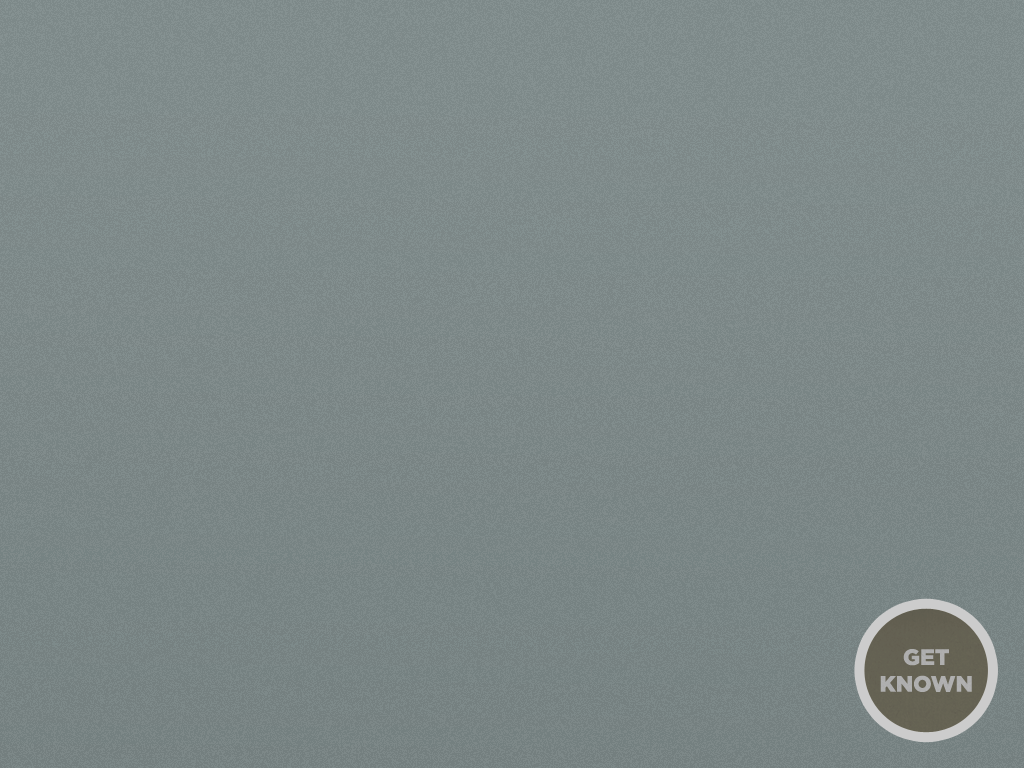 Hebrews 2:14-18 (NIV)
14 Since the children have flesh and blood, he too shared in their humanity so that by his death he might destroy him who holds the power of death—that is, the devil— 15 and free those who all their lives were held in slavery by their fear of death. 16 For surely it is not angels he helps, but Abraham’s descendants.
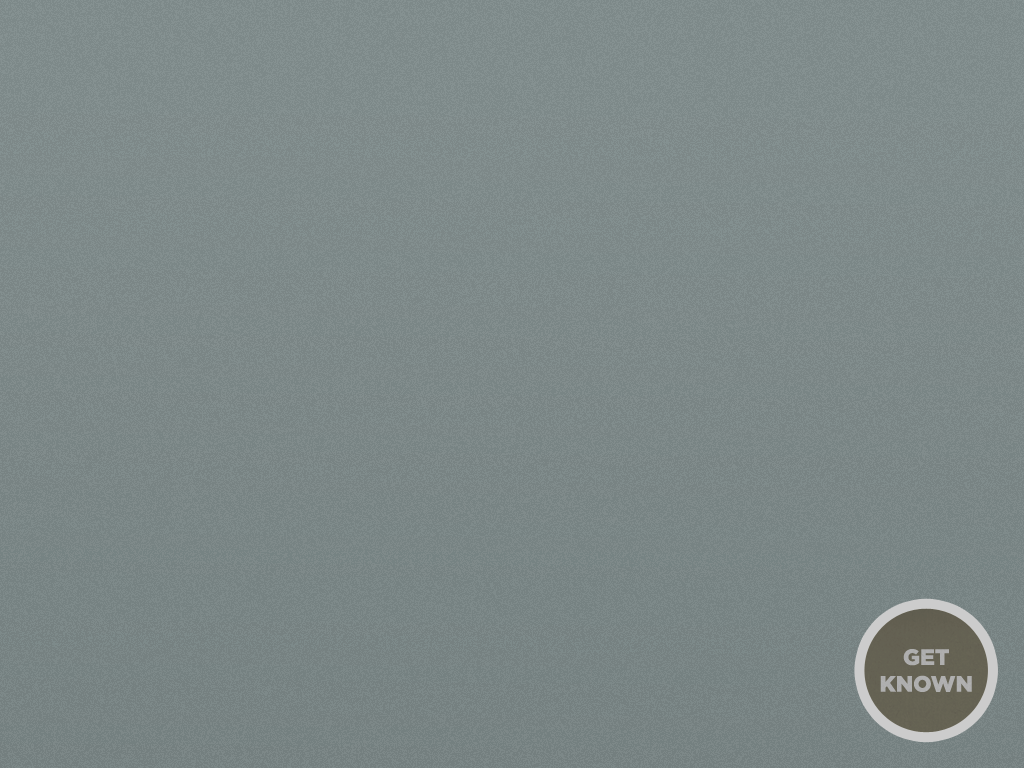 Hebrews 2:14-18 (NIV)
17 For this reason he had to be made like his brothers in every way, in order that he might become a merciful and faithful high priest in service to God, and that he might make atonement for the sins of the people. 18 Because he himself suffered when he was tempted, he is able to help those who are being tempted.
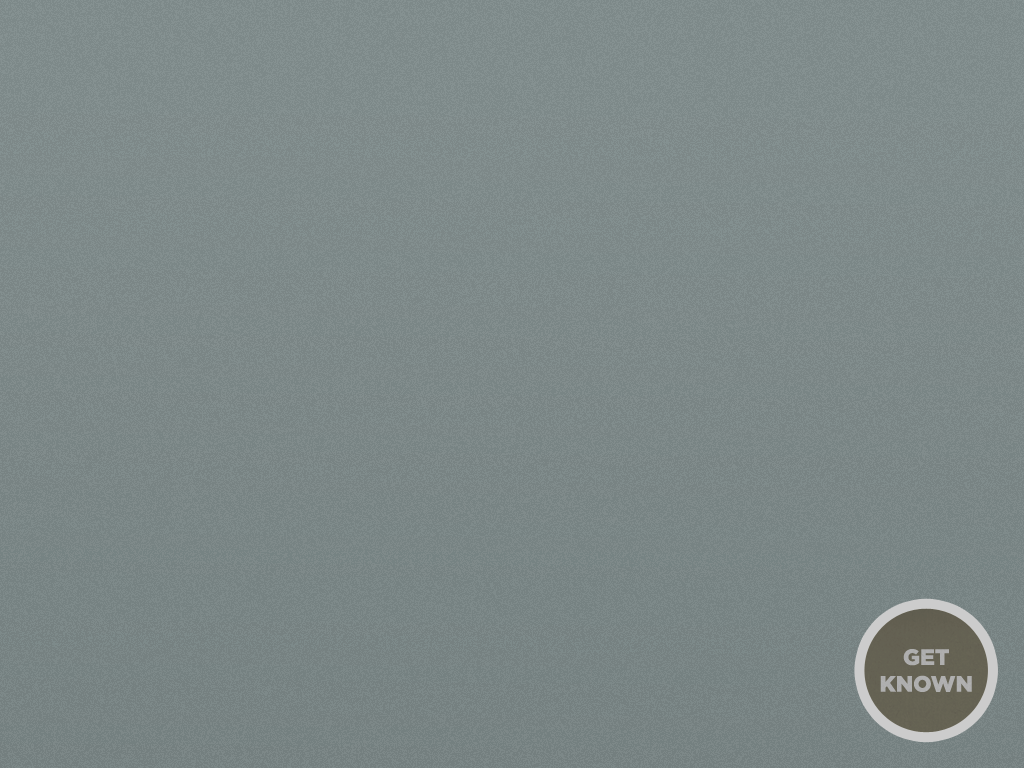 Reasons GOD came in flesh:
 John 1:14-18

He became human to make God known